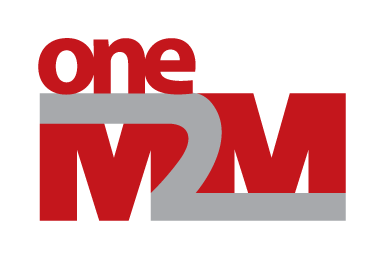 Interworking proxy developer guide issues
Group Name: TST
Source: Mahdi Ben Alaya, Sensinov, benalaya@sensinov.comMeeting Date: 2017-02-13
Agenda Item:
[Speaker Notes: 改一改Source和date]
1. Which technology to consider as example ?
oneM2M could interwork with almost any specific technology: Zwave, Enocean, Canbus, Modbus, LORA, LWM2M, etc.

Several interworking TSs are already defined covering the following technologies: LWM2M, AllJoin and OIC. Others interworking TSs in progress.

Which technology to consider as example for the interworking proxy developer guide ?
TST-2017-0046-Interworking_proxy_developer_guide_issues
2. Which mapping to consider for the interworking ?
Each interworking TS adopted a different approach to define the mapping (oneM2M resource types, attributes and procedures)
“TS-0014 LWM2M Interworking” and TS-0024 OIC Interworking” define the mapping using the following resource types: Container, ContentInstance, and Group.
“TS-0021 AllJoin Interworking” defines the mapping using the following resource types:  svcObjWrapper, svcFwWrapper, allJoynApp, allJoynSvcObject, allJoynInterface, allJoynMethod, allJoynMethodCal, allJoynProperty.

A common mapping approach is missing here. Interworking TSs Homogenization is a must. Should we wait for this ? (oneM2M TP Chair already initiated an action in this sense)
3. Current interworking TSs are technology-specific
Existing interworking TSs introduced technology-specific concepts and attributes at the CSE level. This reduces the role of oneM2M from abstraction layer a simple tunneling.

E.g. in “TS-0014 LWM2M Interworking” the following LWM2M specific attributes are introduced as oneM2M labels: Iwked-Technology, Iwked-Entity-Type, LWM2M-PATH, Iwked-Entity-ID, and Iwked-Content-Type.

This issue should be considered and solved during the interworking TSs homogenization. Now,  it is not clear how define the interworking proxy developer guide.
Thank you for your attention